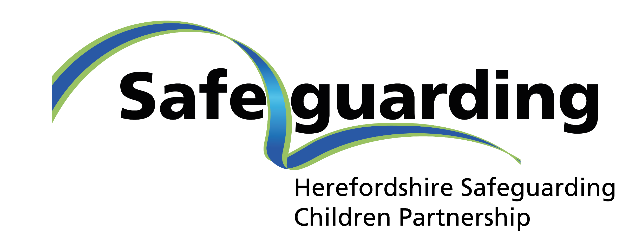 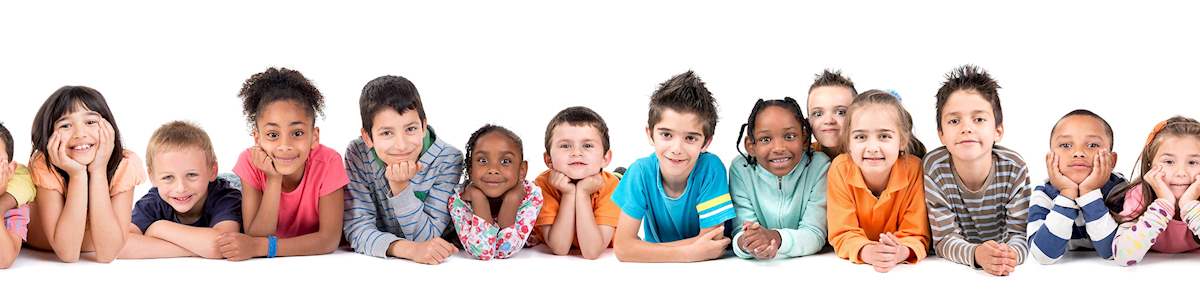 Working Together to Safeguard Children 2023

Steve Eccleston, interim Business Manager, Herefordshire Safeguarding Children Partnership
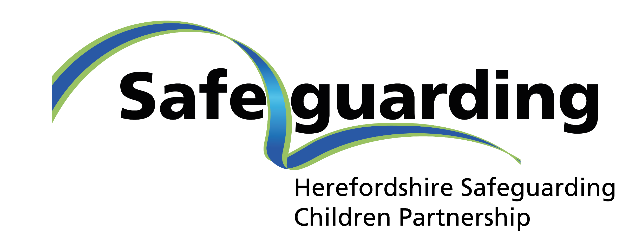 New developments from the Department for Education

Stable Homes, Built on Love

Working Together 2023

Children’s Social Care National Framework and Dashboard

Kinship Care Strategy

Data Strategy

Information Sharing Guidance 2024
[Speaker Notes: National Framework - The National Framework describes the outcomes that local authorities should achieve for children, young people, and families. DfE have refined the proposed indicators, working with experts to identify the best options, and investing in developing new measures of outcomes. LA’s will have a one-year implementation period to help them to embed the National Framework]
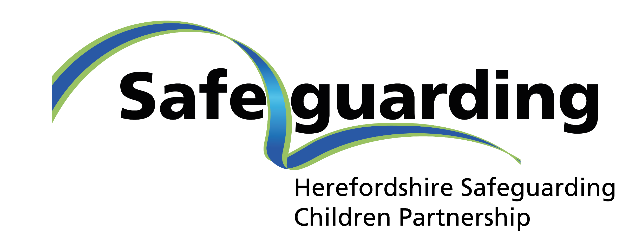 Stable Homes, Built on Love

6 Pillars of reform:

Family help provides the right support at the right time so that children can thrive with their families
A decisive multi-agency child protection system
Unlocking the potential of family networks
Putting love, relationships and a stable home at the heart of being a child in care
A valued, supported and highly skilled social worker for every child who needs one
A system that continuously learns and improves, and makes better use of evidence and data

Over the next 2 years focus is on Phase One of reform - 
addressing urgent issues, setting national direction, and laying the groundwork for future reform.
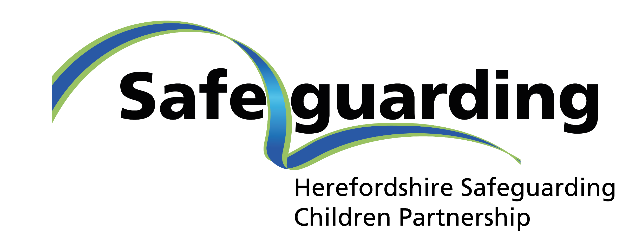 Working Together to Safeguard Children


Statutory guidance that sets out how all agencies and professionals should work together to promote children's welfare and protect them from abuse and neglect.

Working Together applies at every level from senior leaders to those in direct practice with families, and across all agencies and organisations that come into contact with children. 

First published in 1999.

Working Together 2023 replaces Working Together 2018
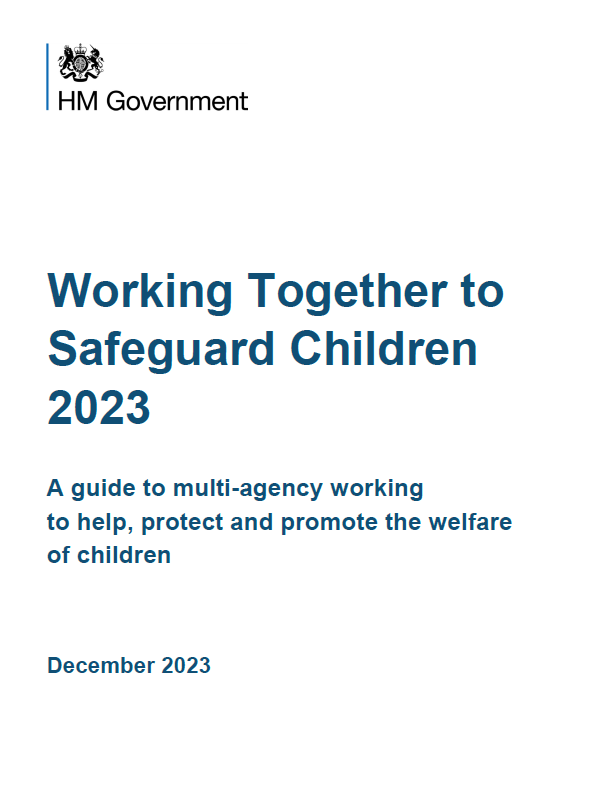 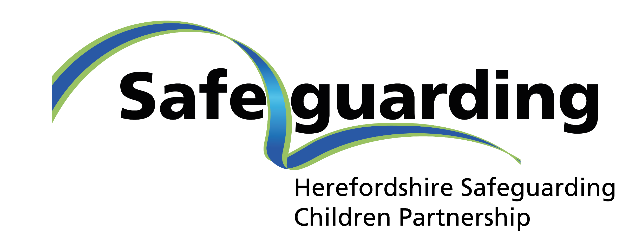 Working Together to Safeguard Children 2023 - changes
Chapter 1 - A Shared Responsibility:
introduces principles for working with parents and carers, sets expectations for multi-agency working that apply to all individuals, agencies and organisations
Chapter 2 - Multi-agency safeguarding arrangements:
strengthens how safeguarding partners work together and with relevant agencies 
clarifies roles and responsibilities of safeguarding partners and introduces the partnership chair role
emphasises the role of education, and engaging VCSE orgs and sports clubs in local arrangements 
strengthening accountability around information sharing, independent scrutiny, funding, and reporting
strengthens the role of education and childcare settings in supporting children and keeping them safe
improves family network engagement in decision making and supporting children
clarifies a broader range of practitioners working with children and families under section 17
clarifies support for disabled children and their families, children in mother and baby units (in prisons) and children at risk from people in prison and people supervised by the probation service
introduces new national multi-agency child protection standards
clarifies the multi-agency response to all forms of abuse and exploitation from outside the home
Chapter 3 - Providing help, support and protection:
Chapter 4 - Organisational responsibilities:
factual changes to align with legislation and guidance; Prison and Probation sections highlights the mutual benefits of exchanging information with children’s social care
Chapter 5 - Learning from serious child safeguarding incidents:
clarifying the expectation for local authorities to keep in touch with care leavers over the age of 21, and the non-mandatory reporting of care leaver deaths up to age 25.
factual changes to align with legislation, statutory and operational guidance published since 2018.
Chapter 6 - Child Death Reviews:
[Speaker Notes: Highlight Chapter 2 – stronger role for education and voluntary, and representation in partnership governance]
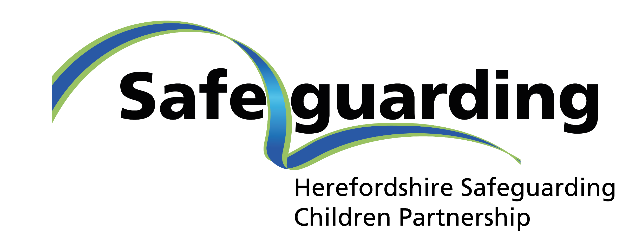 What this means for you
Multi-agency expectations
Introduced to underpin multi-agency working by focussing on collaboration, learning, resourcing, inclusion, and mutual challenge.
Apply to all individuals, agencies and organisations.
In place for those working at strategic level through to direct practice.
Multi-agency safeguarding arrangements
Clarified the roles and responsibilities of safeguarding partners, and how they work together. 
Changes also provide for more accountability for how leaders and services make a difference. 
Strengthened the role of relevant agencies, including education settings at a strategic level.
Principles for working with parents and carers
New set of principles (drawn from good practice) to strengthen expectations of how practitioners’ work with parents and carers.
Bring consistency in the way families receive help and support, children are protected and practitioners across agencies develop effective and meaningful relationships with parents and carers.
Child protection standards
New set of national multi-agency practice standards for child protection that emphasise the skills, experience, and expertise practitioners working in a multi-agency child protection context need.
Apply to all practitioners who come into contact with children where there is concern that the child is suffering or likely to suffer significant harm..
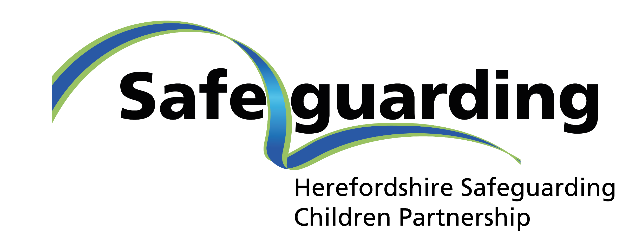 Principles for Working with Parents and Carers (Chapter 1: A Shared Responsibility)

Effective partnership working with parents and carers happens when practitioners build strong, positive, trusting, and co-operative relationships

Verbal and non-verbal communication should be respectful, non-blaming, clear, inclusive, and adapted to parents and carers needs. 

Practitioners empower parents and carers to participate in decision-making to help, support and protect children 

Practitioners involve parents, carers, families, and local communities in designing processes that affect them, including those focused on safeguarding children.
All Practitioners should embrace these principles and apply them in working with parents and carers. Read the full version in WT23 and help to embed these in your organisation.
[Speaker Notes: Four Principles are outlined for working parents and carers. These are detailed in more depth in WT23

Principle 2---Practitioners should ensure that all materials provided to children, parents, carers, and families are jargon free, developmentally appropriate and in a format that is easily understood. Where appropriate, material provided to children, parents, carers, and families should be made accessible and translated into their first language if necessary. Professional interpreters should be provided where needed. Practitioners should not need to rely on family members or partners for interpretation services, including British Sign Language.

Principle 4 ---They value their contributions, expertise and knowledge reflecting them in service design and continuously seek feedback from parents, carers, family networks, children, and local communities to inform service improvements. Practitioners use feedback from parents and carers to reflect on their own practice.]
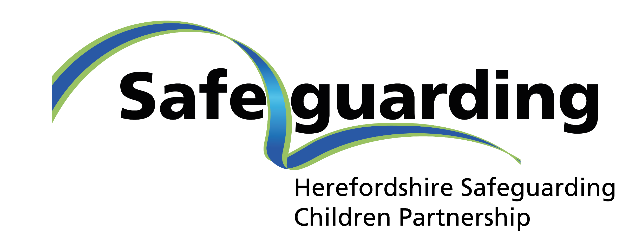 Multi-Agency Expectations: 
(Chapter 1: A Shared Responsibility)


Strategic Leaders

Senior and Middle Managers

Direct Practice
All individuals should understand and adhere to the Multi-Agency Expectations for their role
[Speaker Notes: Nb – next two slides focus on the expectations for managers and in direct practice]
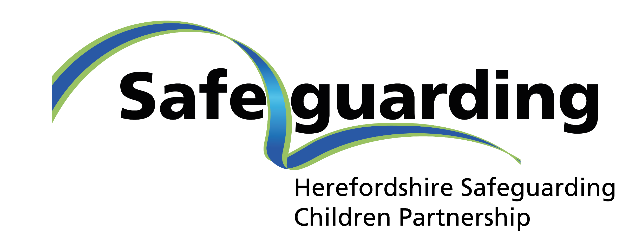 Multi-Agency Expectations: Senior and Middle Managers

Collaborate: decisions are based on a shared practice approach and constructive debate and analysis of information from all services 
Learn: managers ensure their teams have time to engage in peer learning and knowledge exchange, peer audit, group supervision and observation 
Resource: managers ensure children receive the holistic support they need, drawing in expertise from a wide range of agencies 
Include: managers support staff to identify and challenge discrimination, disparity, and negative stereotypes
Mutual challenge: constructive challenge within and across agencies and disciplines is actively encouraged, independent judgements are valued and given space alongside collective decision-making to avoid groupthink
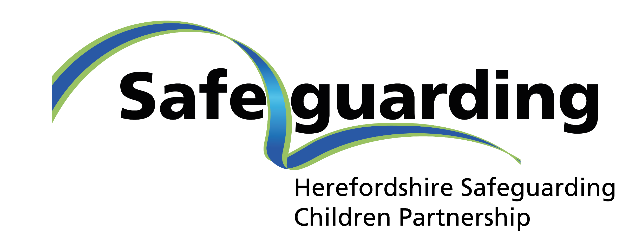 Multi-Agency Expectations: Direct Practice

Collaborate: practitioners share information to get a complete picture of what life is like for the child. 
Learn: practitioners learn together
Resource: practitioners build strong relationships across agencies and disciplines 
Include: practitioners recognise the differences between, and are confident to respond to, circumstances where children experience adversity due to economic and social circumstances and acute family stress, and situations where children face harm due to parental abuse and neglect 
Mutual challenge: practitioners challenge themselves and each other, question each other’s assumptions, and seek to resolve differences of opinion in a restorative and respectful way
[Speaker Notes: Nb there is more text in WT23]
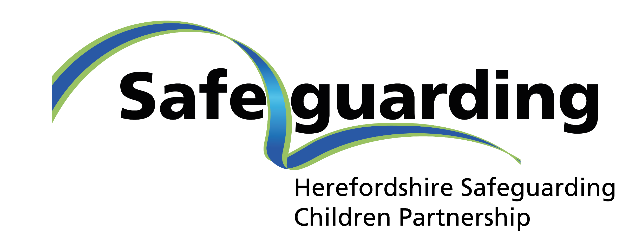 Early Help and Family Networks 
(Chapter 3: Providing Help, Support and Protection)

Strengthens the role of education and childcare settings in supporting children and keeping them safe
Strengthens the approach to working with families, outlining the role of family networks
Extends the risk factors for practitioners to consider when identifying children and families who may benefit from early help.
Practitioners should familiarise themselves with this Chapter and continue to use a multi-agency approach to support families through Early Help.
[Speaker Notes: including stronger guidance on the use of family group conferences to improve family network engagement in decision making and supporting children. 

This underpins the pillars of Stable Homes, Build on Love, to recognise and build on the strength of family networks.]
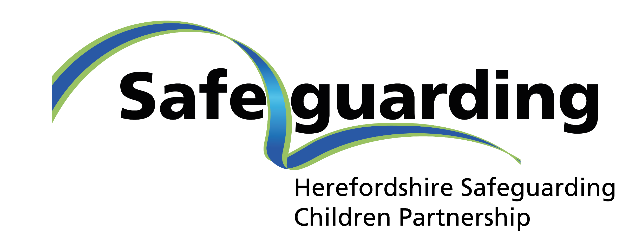 Child in Need (s17) 
(Chapter 3: Providing Help, Support and Protection)

Section 17 of the Children Act 1989 provides for children who are assessed to be ‘in need’ of services to improve their life chances. Without the provision of services, these children are unlikely to reach their full potential.

A broader range of practitioners can be the lead practitioner for children and families receiving support under s17 Child in Need
Stay tuned for more information….
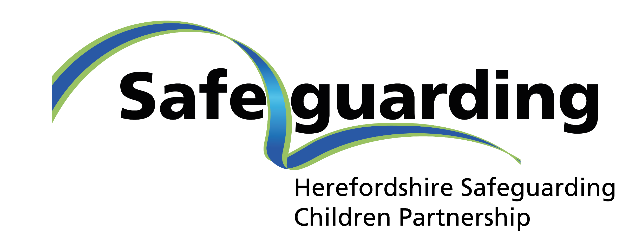 New National Multi-Agency Child Protection Standards (Chapter 3: Providing Help, Support and Protection)

clarifies the multi-agency response to all forms of abuse and exploitation from outside the home, 
includes resources to support the response to online harm
Read the Multi-Agency Child Protection Standards and ensure that you and your organisation are adhering to these standards.
[Speaker Notes: This is a lengthy section that details standards in terms of immediate response to child protection strategy meetings, child protection conferences, etc.]
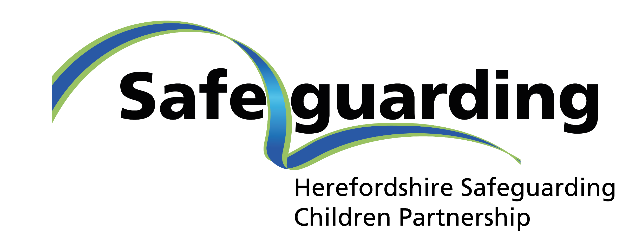 Serious Incident Notifications for the death of a care leaver 
(Chapter 5: Learning from Serious Child Safeguarding Incidents)

New, non-mandatory duty to report deaths of care leavers up to the age of 24.

When a death occurs, the Local Authority will make a Serious Incident Notification.

This applies to young people age 18 – 24 who were previously in care.
If you are aware of a young person who has died and may have been in care, notify the local authority and follow the HSCP Death of a Care Leaver 18 – 24 years SIN Pathway
[Speaker Notes: Age range is up to and including 24 year olds

Care Leaver: has been looked after for at least 13 weeks which began after they reached the age of 14 and ended after they reached the age of 16.]
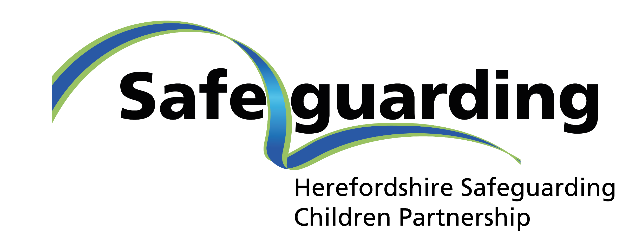 What is next…

Familiarise yourself with Working Together 2023, and in particular the areas highlighted above.

The Herefordshire Safeguarding Children Partnership is rolling out an implementation plan, to ensure that we are aligned to Working Together 2023.

New Multi-Agency Safeguarding Arrangements must be published by the HSCP by December 2024.

Deborah McMillan is the DFE Local Authority National Advisor, to support areas in implementing WT23

The DFE has also assigned specific advisors for the Police, Health and Education

	Any questions, please contact admin.sbu@herefordshire.gov.uk